Rocks and Minerals
What is a mineral???
What does inorganic mean?
Not made by plants or animals
How do minerals form?
Minerals
Naturally Occurring
Solid with a crystalline structure
Atoms are arranged in a specific pattern unique to each mineral.
Inorganic
Have a chemical composition
 ex. NaCl
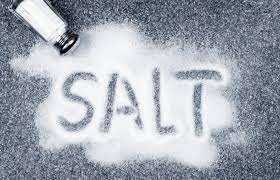 What are Atoms???
The smallest unit of a chemical element.
Or
The smallest unit of matter
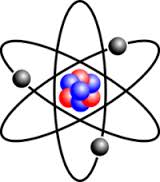 Mineral Examples
List some examples of minerals
Ore – iron, nickel, copper, gold, silver
Gems – diamonds, quartz
Rock
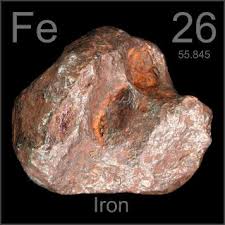 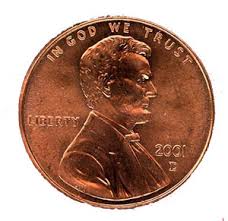 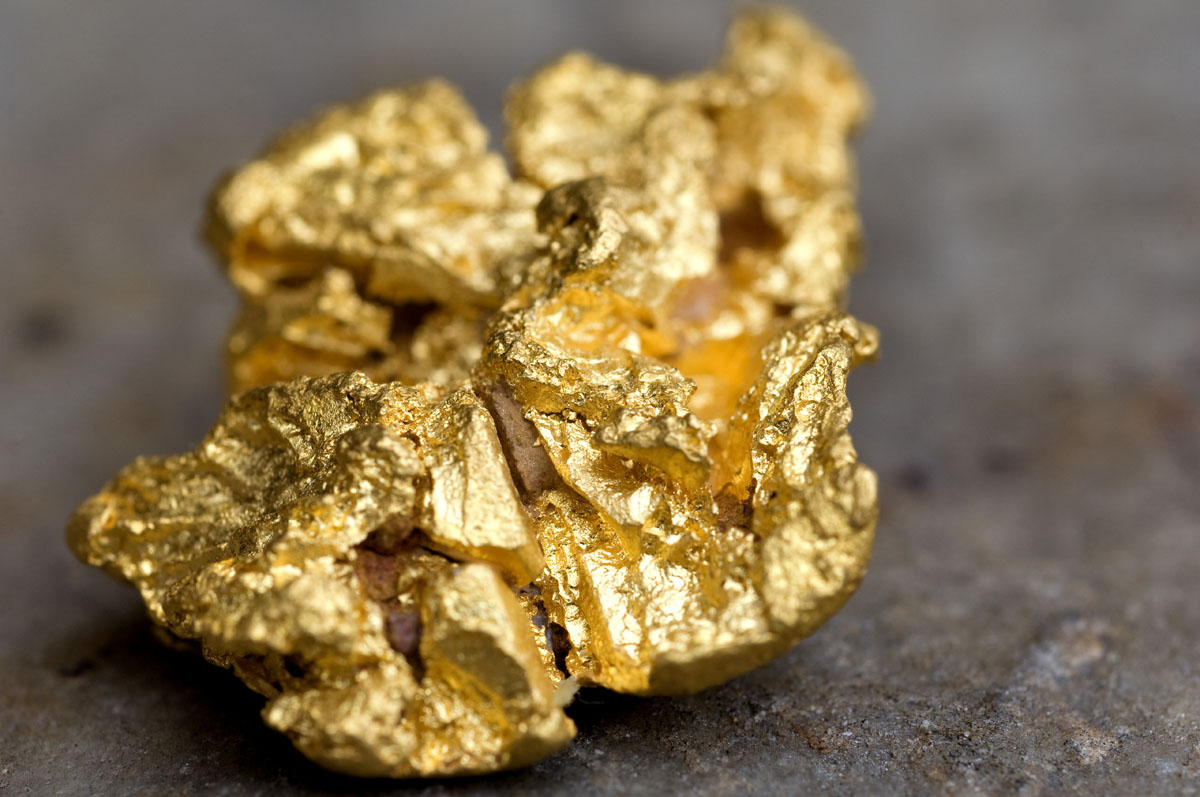 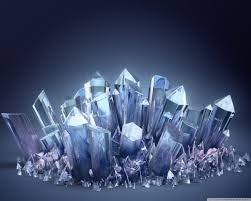 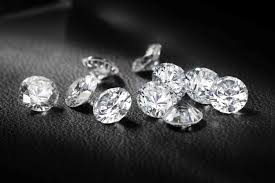 Formation of Minerals
As magma cools, atoms are arranged in a specific order.
Form from melted rock that reaches Earth’s surface.
	What is this rock called? 
Lava!
Evaporation
Precipitation
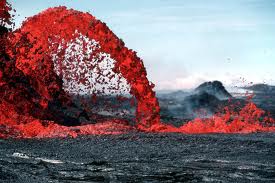 Identifying Minerals
Color
Hardness
Specific Gravity (weight)
Other Properties
Magnetic
Taste
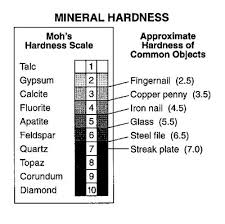 Are Rocks Minerals? Why?
Yes. They are inorganic, naturally occur, have a unique atomic pattern, and have a chemical composition.
Rocks
Igneous
Sedimentary
Metamorphic
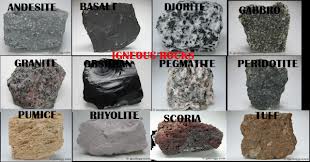 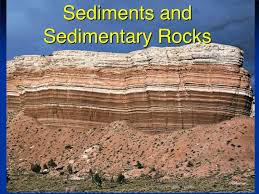 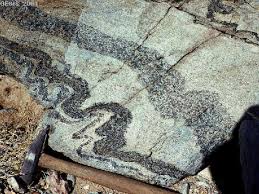 Igneous Rocks
Formed by the cooling of magma and lava.
Most abundant of all rock types
Original rock found on Earth
Sedimentary Rocks
Formed at the Earth’s surface from the weathered pieces of preexisting rocks.
Weathering
Mechanical (Physical) – Breaks rocks into pieces. No chemical change.
ex. Wind, Water, Roots
Chemical – Chemical properties that make up that rock change
ex. Acid Rain
Erosion – Movement of sediment from place to place by wind, water, and glaciers.
Metamorphic
Formed by the physical and chemical alteration of preexisting rocks by the application of heat and pressure.
The Rock Cycle
The Rock Cycle Process
Melting, Cooling, & Rising
Erosion and Weathering
Burial and Hardening
Heat and Pressure
Rock Cycle Vid.
https://www.youtube.com/watch?v=uAAeFB7Tv5A